Хлеб –всему                                  голова!
Кулич
Руководитель Власова Светлана Вячеславовна Выполнил Иванов Даниил   воспитанник 6 группы
Кулич — это пасхальный хлеб, выпекаемый для встречи Иисуса Христа в ожидании его прихода.
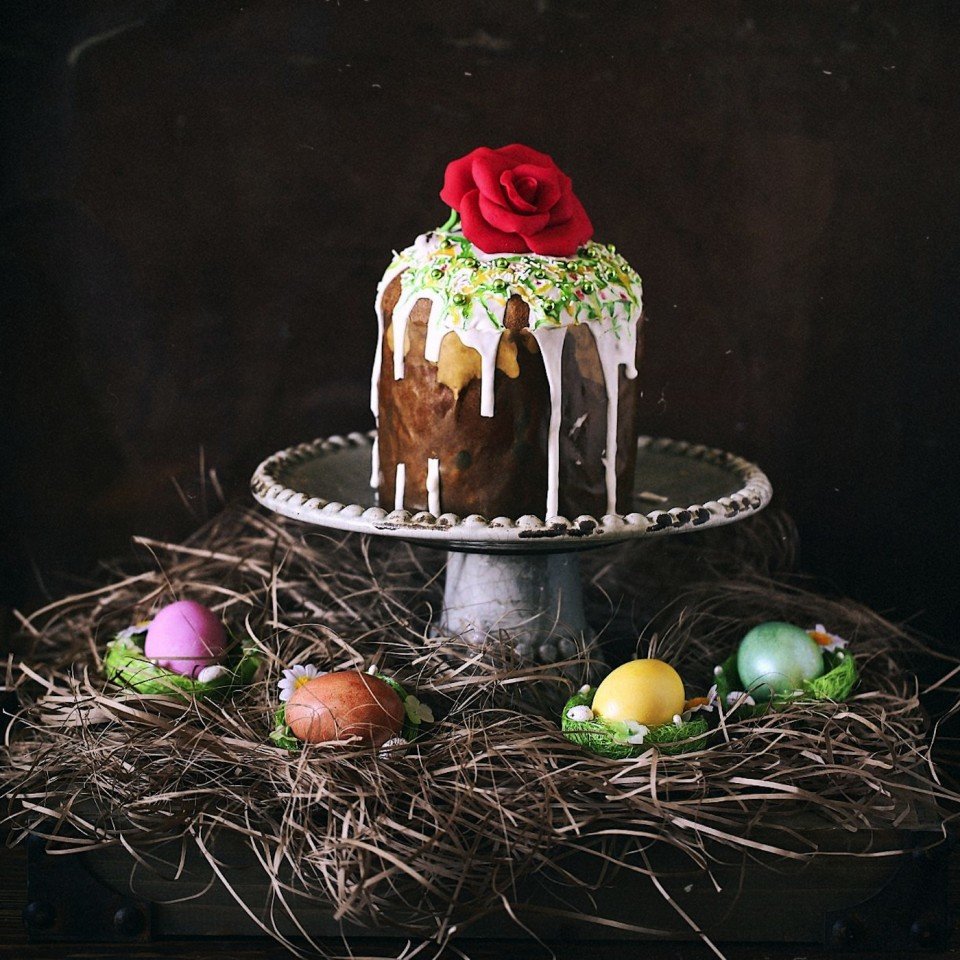 Кулич выпекается накануне Пасхи и освящается в Светлую субботу в первый день Пасхи.
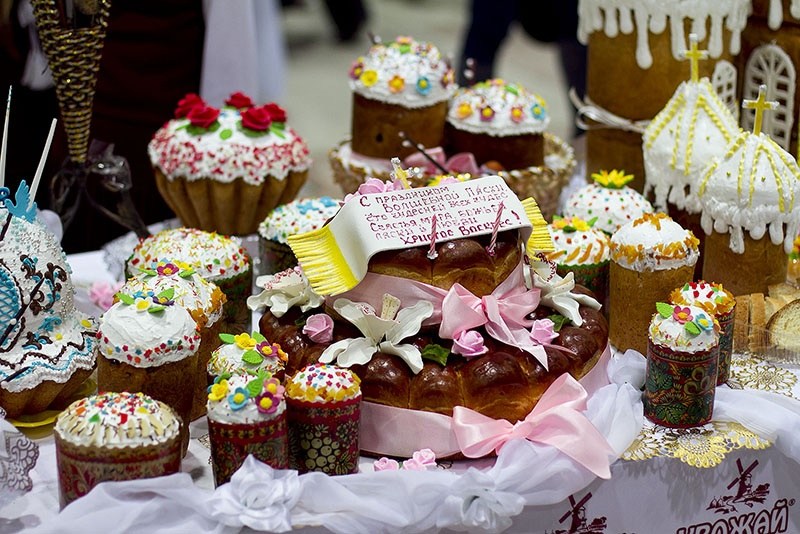 В русской традиции кулич печется из дрожжевого теста в виде высокого цилиндрического хлеба, который сверху украшается глазурью или фигурками из теста.
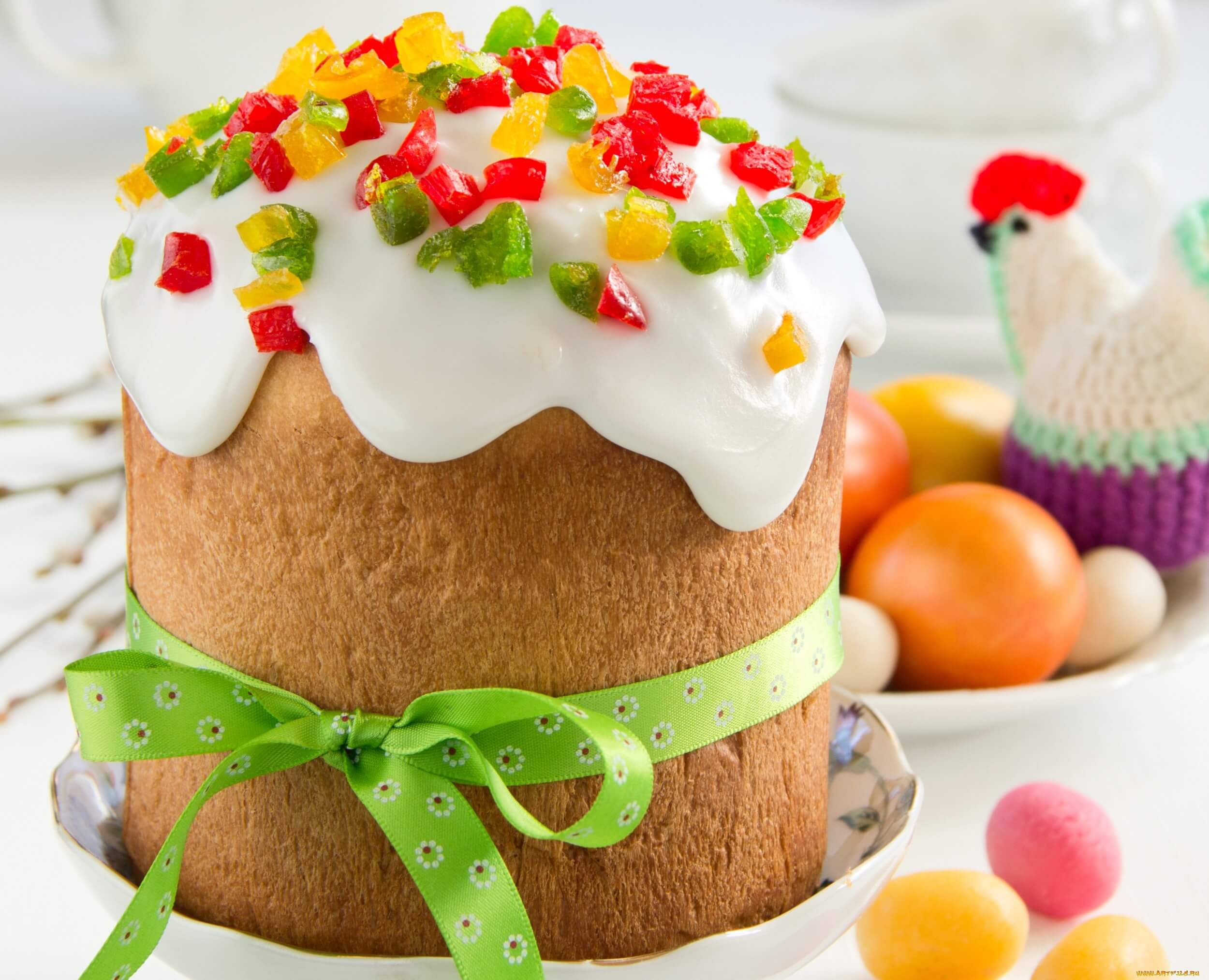 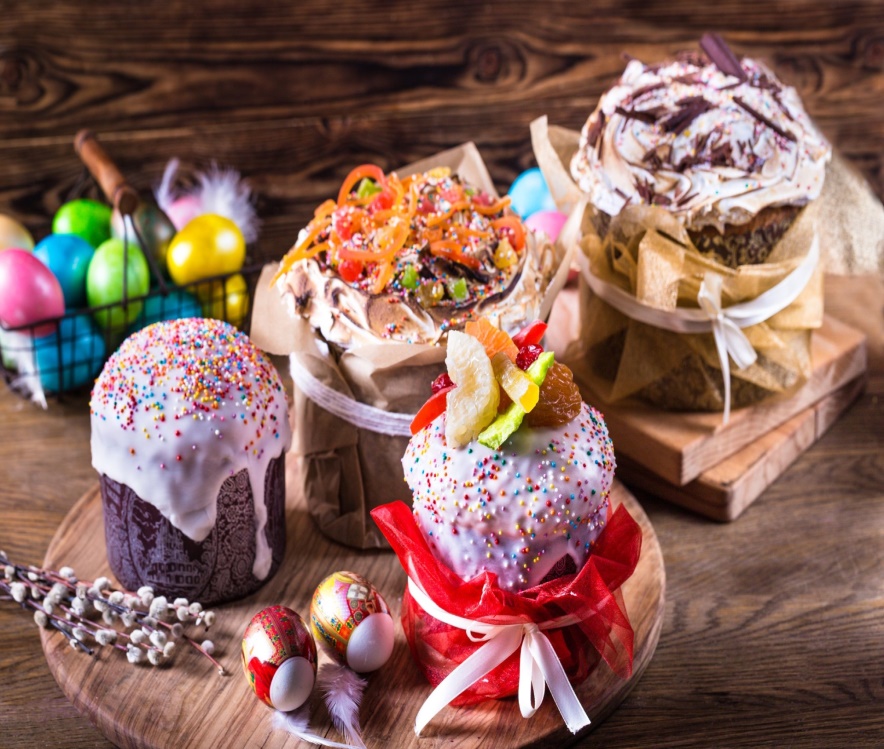 Кулич, происхождение. Когда, как и откуда пришел кулич на Русь?
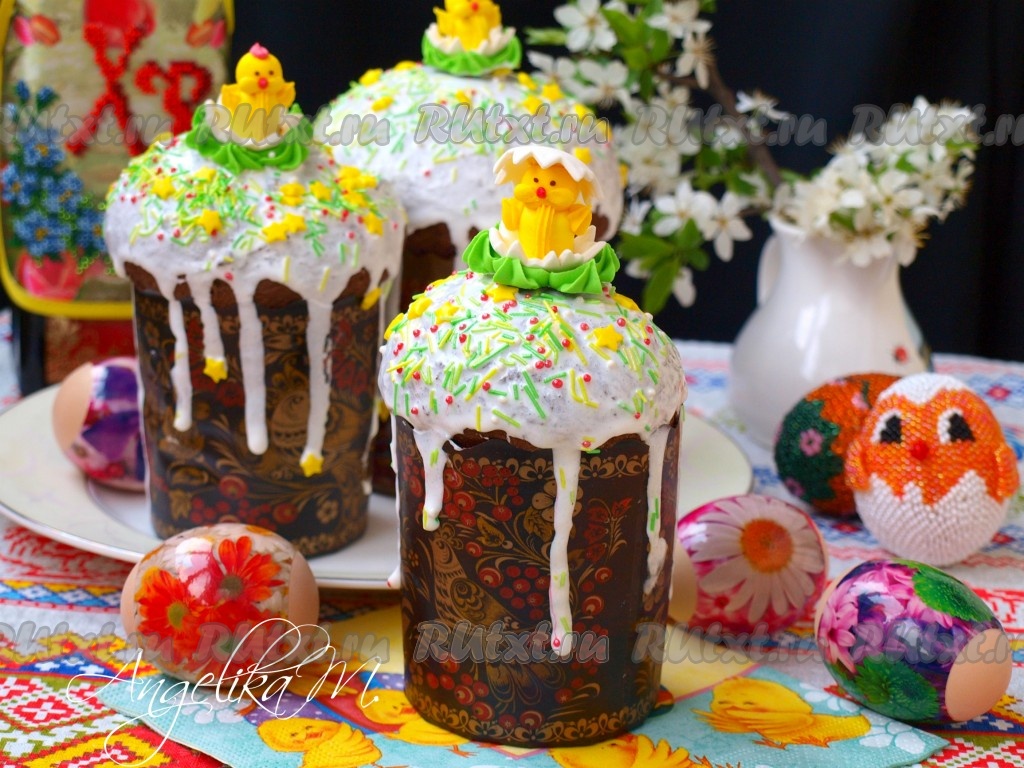 Историки считают, что впервые слово « кулич» пришло на Русь из Греции только в XVI веке, а окончательно закрепилось только в XIX веке. Вплоть до XIX века на Руси пекли вовсе не куличи, а перепечу —открытый пирожок из теста, в середину которого клали разную начинку —  творог, грибы или ягоды.
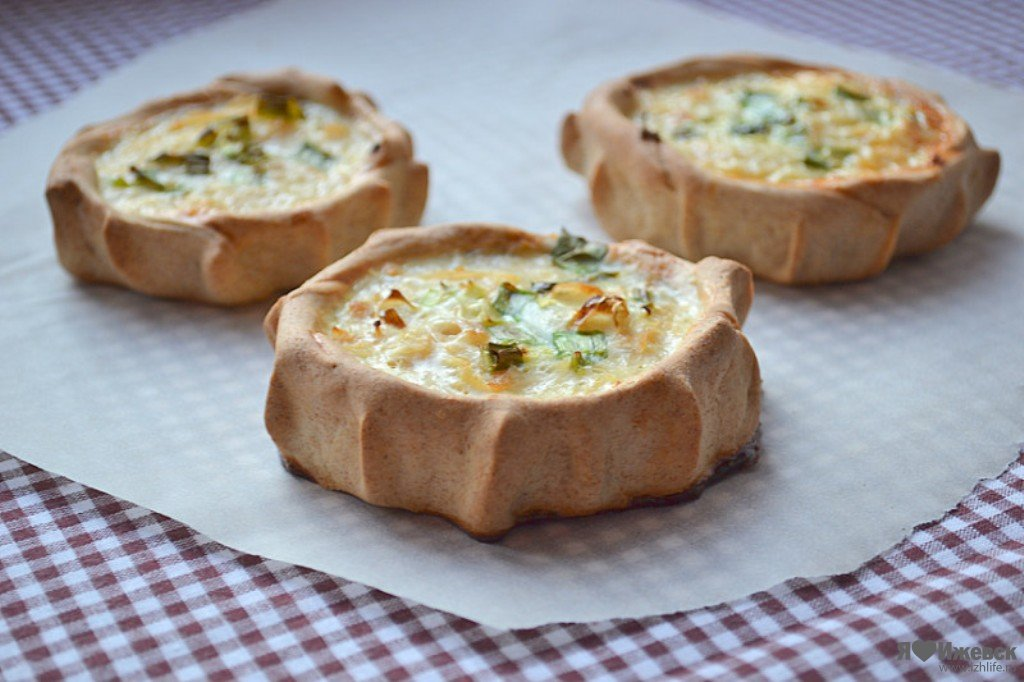 Прообразом кулича принято считать пасхальный греческий хлеб артос, и это естественно, поскольку православное христианство пришло на Русь из Греции и принесло с собой греческие церковные традиции, одной из которых и является печь на праздник Пасхи пасхальный хлеб артос. Первые упоминания об артосе датируются XII веком.
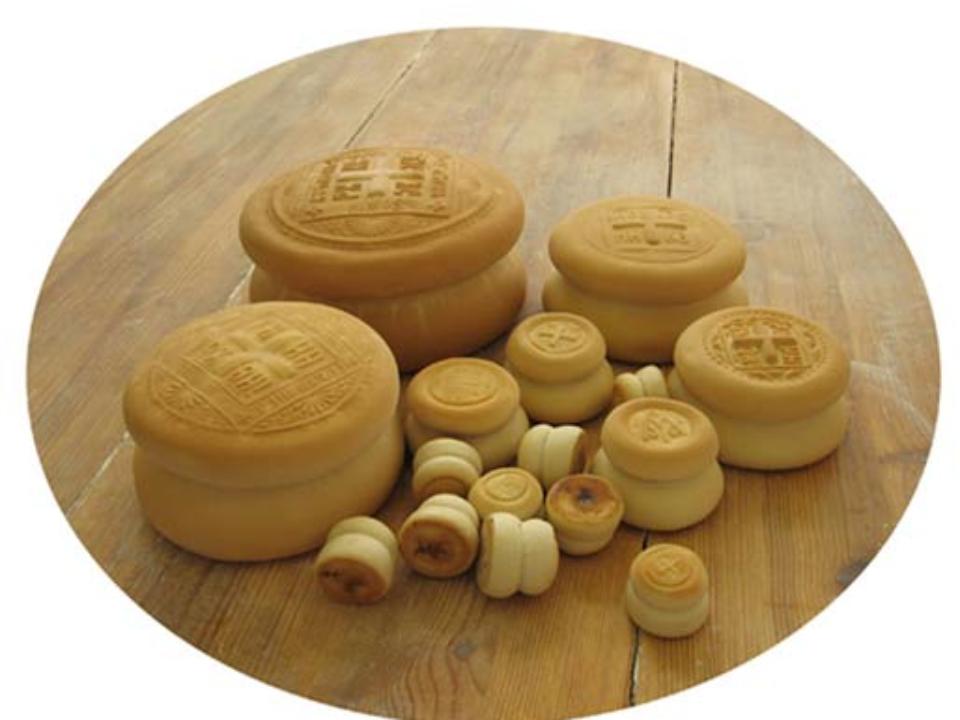 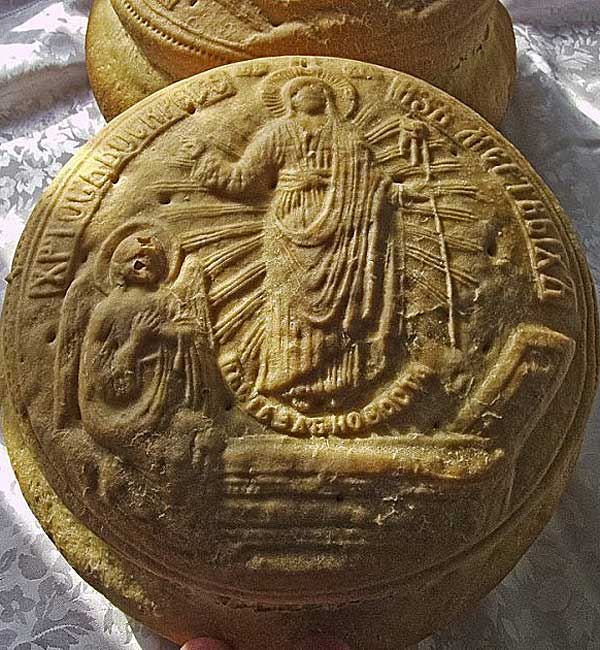 Наверняка многим из нас хотелось бы сказать о куличе словами Пушкина: «Кулич — как много в этом слове для сердца русского слилось».
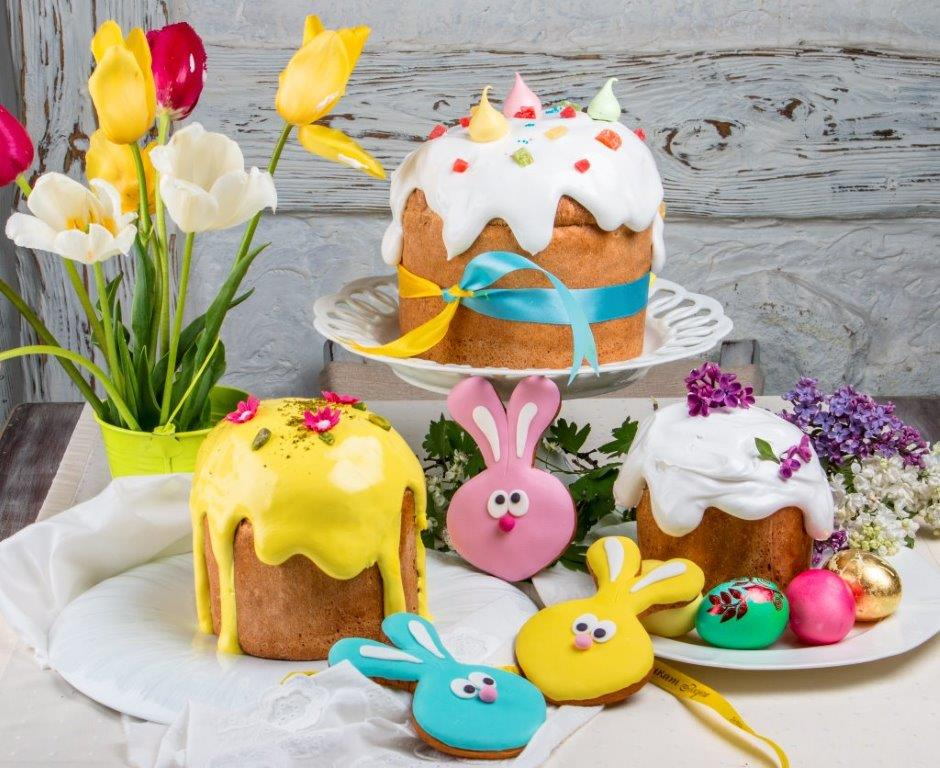 Спасибо за внимание!